VEJETASYONUN ARAZİDE ARAŞTIRILMASI
VEJETASYONUN ARAZİDE ARAŞTIRILMASI
Vejetasyonun araştırılması ve analizinde kullanılacak metotlar vejetasyonun özelliklerine, araştırıcının yetişme tarzına ve amacına göre değişir. 

Her tip vejetasyon analizi için standart bir teknik yoktur.
2
Metotlar
- Vejetasyon ve çevresi hakkında en doğru bilgiyi sağlamalı.

- Kolayca uygulanabilmeli ve fazla zaman ve güç sarfını önlemelidir.
3
Metotlar
- Bu konuda çalışanların çoğunluğu tarafından tasvip edilmesi ve yanlış olduğu kanaatinin doğmaması gerekir. 

      -Ulusal ve uluslararası kabul görmeli.
      -Her zaman aynı sonuçları vermeli.
4
VEJETASYONUN ARAZİDE ARAŞTIRILMASI
Vejetasyonun strüktürü,
Floristik kompozisyonu  araştırılır.

Vejetasyona ait daha önce toplanmış veriler, vejetasyonun çevresi hakkında önceden edinilmiş iklim, jeoloji, toprak gibi bilgiler kullanılır.
5
VEJETASYONUN ARAZİDE ARAŞTIRILMASI
1- Ön Araştırma
     2- Ayrıntılı Araştırma
6
1- Ön Araştırma
7
1- Ön Araştırma
Vejetasyonun tipi ve çevresi hakkında genel bilgi edinmek için bir ön çalışmaya gerek vardır.

	-- Çalışma yerinin sınırları,
   -- Vejetasyonun fizyonomisi,
   -- Hakim ve konstant türler,
   -- Arazinin topoğrafisi,
   -- Topoğrafi ile vejetasyon arasındaki uygunluklar,
   -- Tarım yapılan yerler,
   -- Otlatma ve yangın alanları  belirlenir ve haritalanır.
8
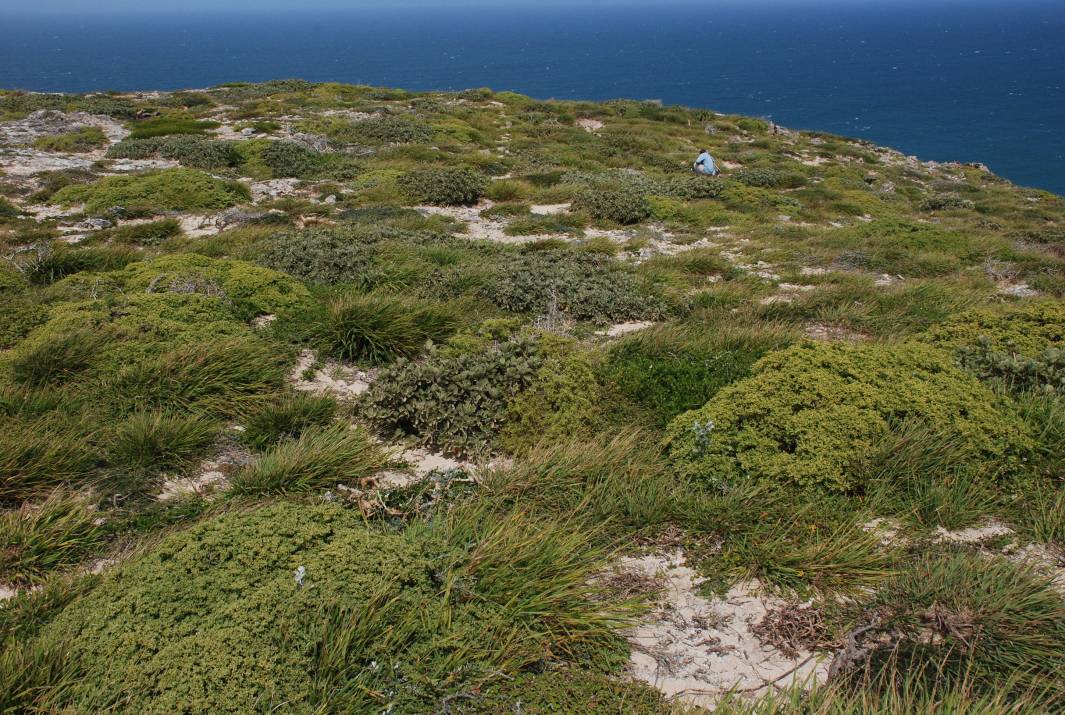 9
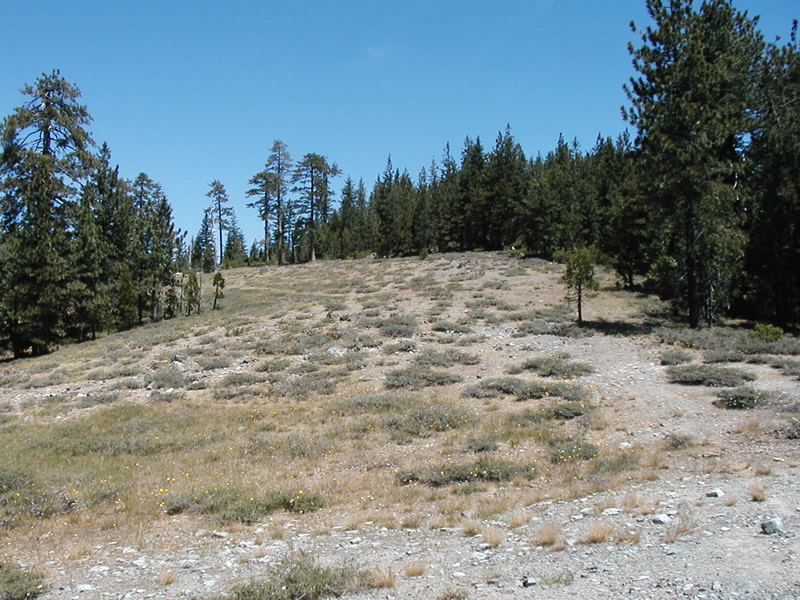 10
1- Ön Araştırma
Araştırmacı;

   -- Çalışma alanını birkaç defa dolaşır,
   -- Bölgenin florası hakkında bilgi toplar,
   -- Florayı iyi bilmiyorsa ilk yapılacak iş bu ön çalışma sırasında o bölgenin bitkilerini toplayıp tanımlamak olmalıdır. 
       --- Cins, tür, alttür ve varyete

** Floradaki türler karşılaşıldığında tanınmalıdır.
11
!GEZ VEJETASYONU TANI!
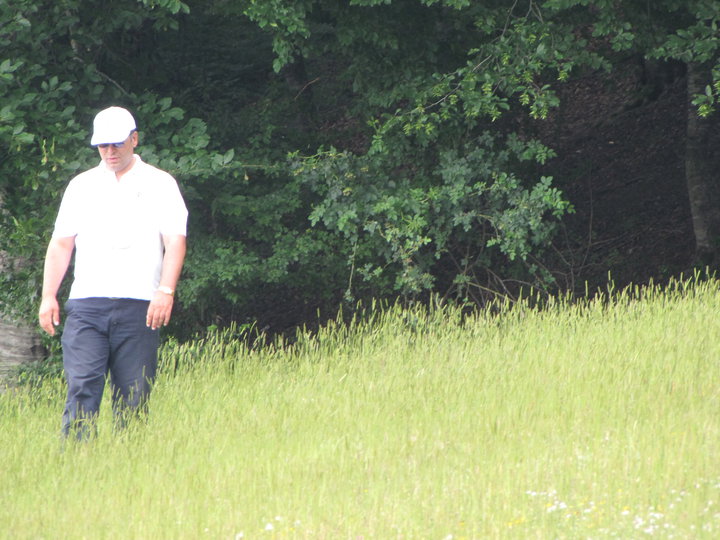 12
2- Ayrıntılı Araştırma
13
2- Ayrıntılı Araştırma
Vejetasyon bilimi ve bitki ekolojisi yönünden ayrıntılı araştırmalar şu amaçlar için yapılabilir:

1- Türlerin yayılış ve dağılış modellerini, bolluk oranlarını ve yayılış alanlarını tespit etmek için.
14
2- Ayrıntılı Araştırma
2-Bitki birliklerinin floristik kompozisyonları, strüktürleri ve yayılış sınırlarını tespit etmek,

3- Bitki türlerinin ve bitki birliklerinin toprak, iklim ve biyotik faktörlerle olan ilişkilerini araştırmak için.
15
2- Ayrıntılı Araştırma
Ayrıntılı araştırma ya vejetasyonun tümünde ya da o vejetasyonun tümünü temsil edebilecek bir parçasında yapılır.
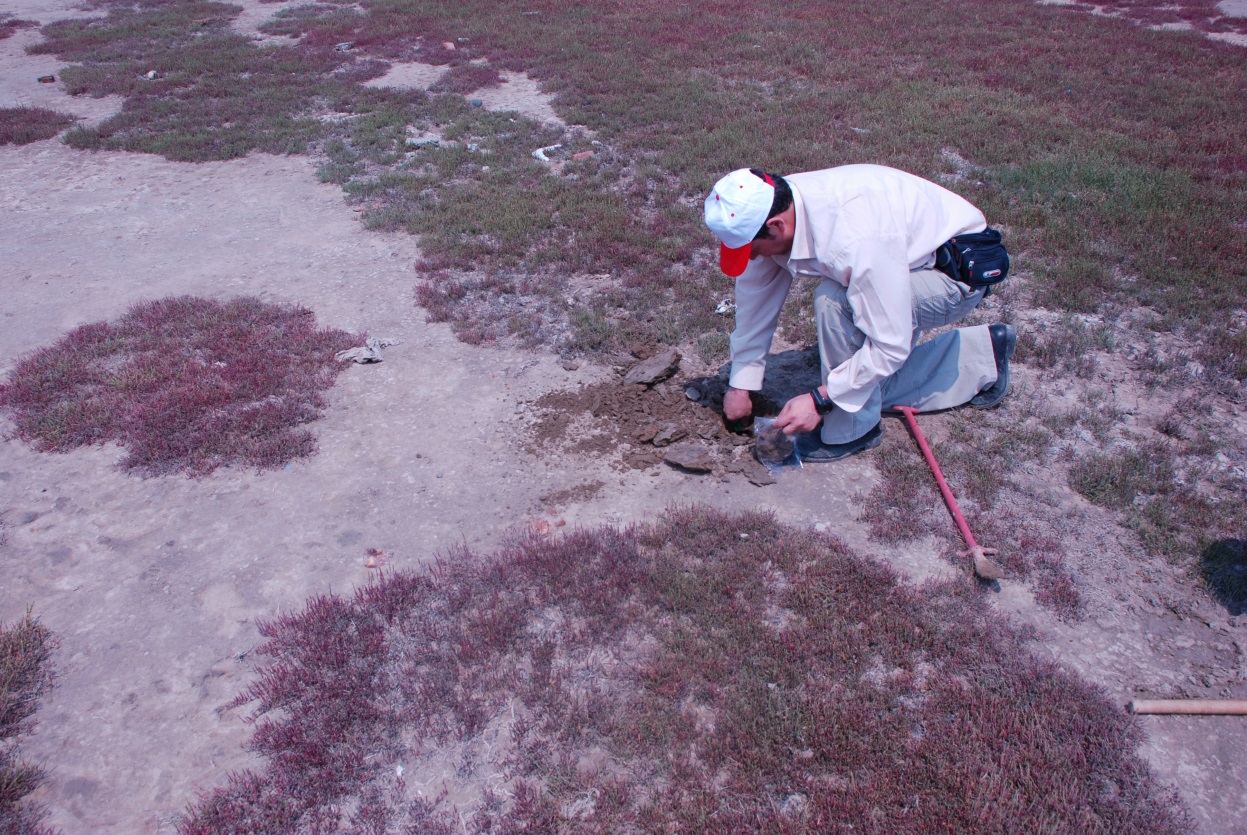 16
2- Ayrıntılı Araştırma
Çalışmanın boyutlarını belirleyen nedir?

** Çevre şartlarında (toprak, bakı, iklim) homojenlik 

** Bitki örtüsünde homojenlik
17
Bitki örtüsünde homojenlik
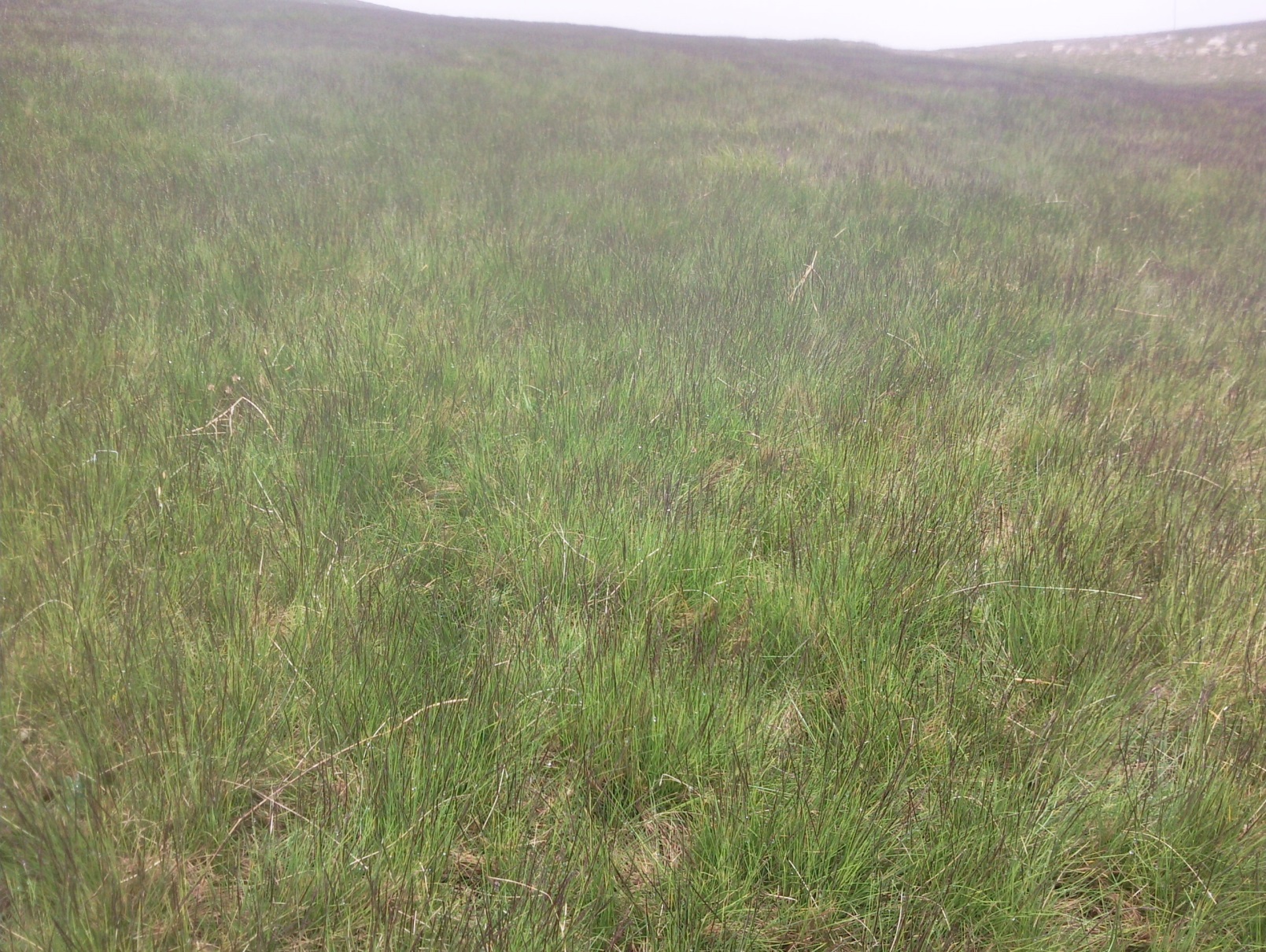 18
Vejetasyonda Homojenlik
En azından belirli bir alanda, bitki örtüsünün aynı görünüme, fizyonomiye, yani aynı yüksekliğe ve aynı bitki türünün baskın bir konuma sahip olmasını içerir.

Floristik kompozisyon çok fazla değişmemelidir.
19
Vejetasyonda Homojenlik
Bitki örtüşü homojen olmalıdır.
20
Çevre şartlarında (toprak, bakı, iklim) homojenlik
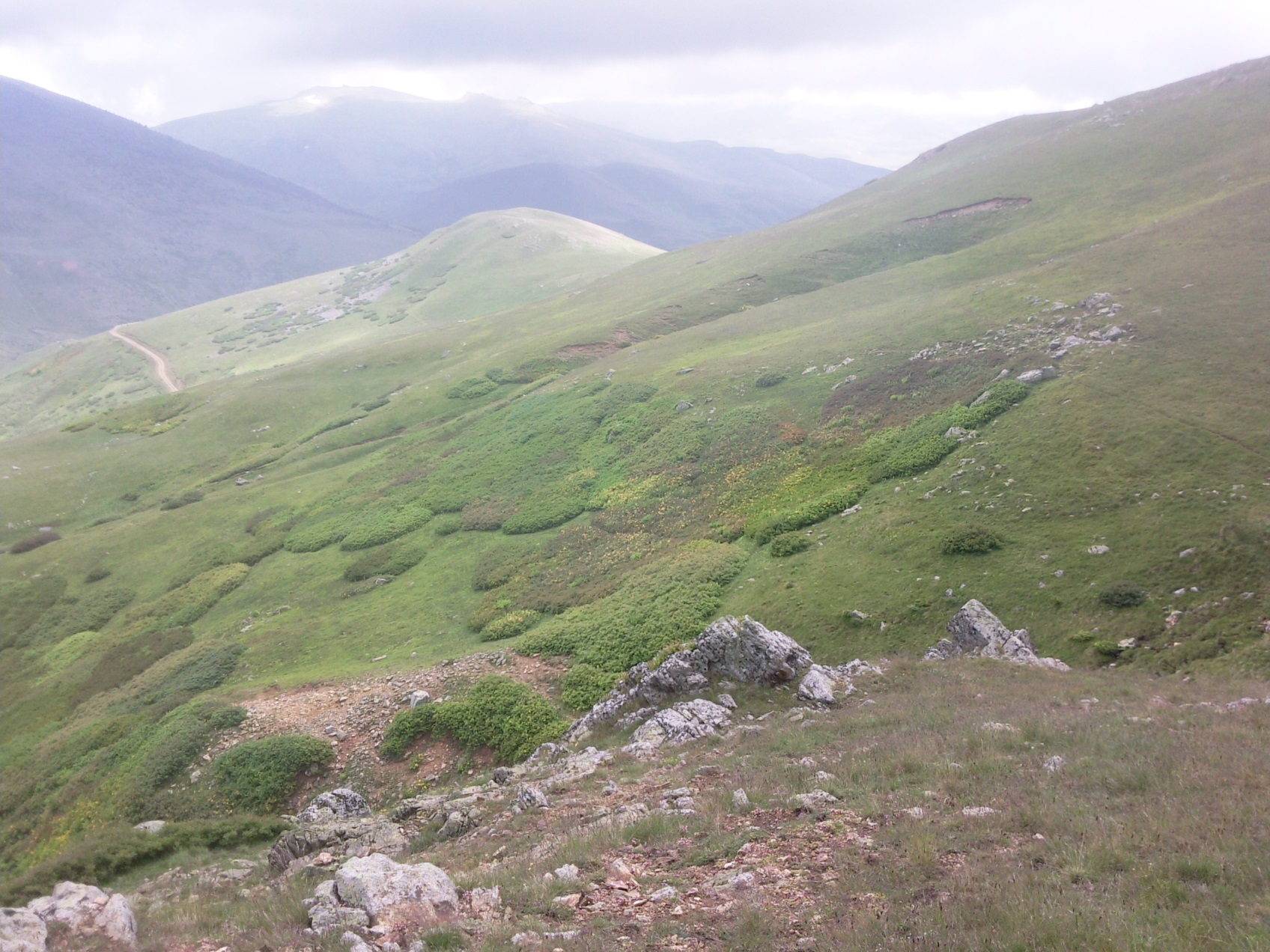 21
2- Ayrıntılı Araştırma
Homojenlik yoksa ;

 ---Arazinin tamamı gezilip örneklenecek,
  -----örnek alımı tüm araziden yapılacak,
   ------tüm arazi parçasına örnekleme dağıtılacak
22
Tüm arazi parçasını örnekleme
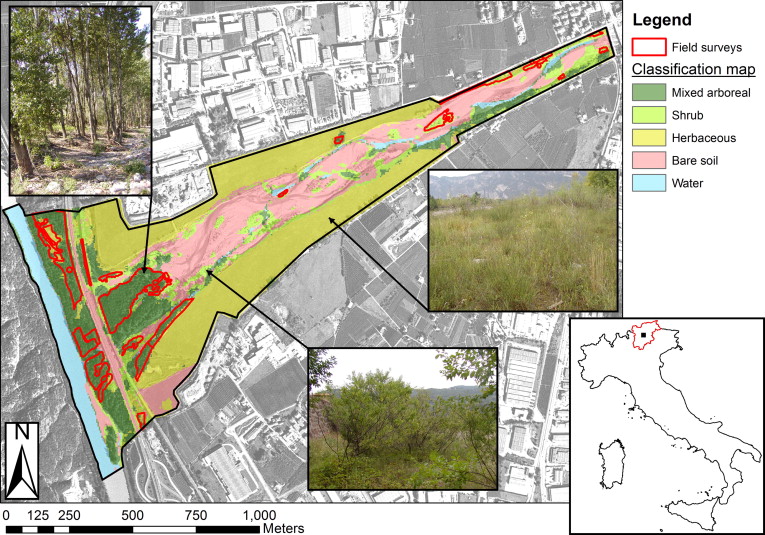 23
2- Ayrıntılı Araştırma
Homojenlik varsa ;

    ---- Örnekleme;
         ---- vejetasyonun tümünü en iyi şekilde temsil 
               edebilecek nitelikte,
         ---- belirli genişlikteki bir kısmında yapılır
24
2- Ayrıntılı Araştırma
Vejetasyonun floristik kompozisyonu, 
Vejetasyon katları (dikey katlar), 
Kereste verimi bakımından,  
Orman içindeki boşlukların otlak değeri, 
Orman bitkilerinin toprak, yön ve iklimle olan ilişkileri incelenebilir.
25
Örnekleme Sistemleri
---- Bilimseldir,
---- Zaman, enerji ve para tasarrufu sağlar,
---- İsabetlidir,
---- ……….
26
BİLİMSEL ARAŞTIRMA
Araştırmanın Modeli 
Evren ve Örneklem 
Verilerin Toplanması 
Verilerin Analiz Edilmesi
27
Evren ve Örneklem
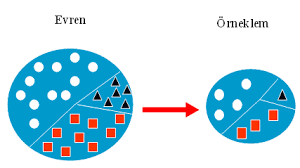 28
Evren
Araştırma sonuçlarının genellenmek istendiği elemanlar bütünü,
Araştırma sonuçlarının geçerli olacağı büyük grup. 

“insanlar” 
“belli yaştakiler”,
“belli bitkiler”
29
[Speaker Notes: Bir araştırmada evren genel olarak “insanlar” olduğu halde başka bir araştırmada “belli yaştakiler”, “belli bitkiler” şeklinde olabilir.]
Evren birimi
Evrenin sınırlandırılmış bir parçasıdır. 

	– Liselerdeki disiplin suçları konusundaki bir 	araştırmanın evren birimi,  liselerdir.

Evren değer (parametre), evreni betimlemek için evrenden elde edilen verilerden hesaplanan veya tahmin edilen değerlerdir. 

Sayım, evrenin tüm birimlerine ulaşılarak bilgilerin toplanmasıdır.   Örneğin nüfus sayımı..
30
Evren
Hedef evren, araştırmacının ulaşmak istediği, ancak ulaşması güç olan ve ideal seçimini yansıtan soyut evrendir. 
	Türkiye’deki tüm lise öğrencileri 
Ulaşılabilir evren, araştırmacının ulaşabileceği, gerçekçi seçimi olan somut evrendir. 
	İstanbul’daki lise öğrencileri ,

	Raporlarda genelde ulaşılabilir evren tanımlanır .
31
Örneklem
Örneklem;

	 Maliyet güçlükleri,
		Kontrol güçlükleri,
			Etik zorluklar nedeniyle seçilir.
32
[Speaker Notes: Evrenden belli kurallara göre seçilmiş ve seçildiği evreni temsil yeterliği kabul edilen küçük bir kümedir.]
Neden ÖRNEKLEME?
Maliyet tasarrufu sağlaması
Zaman tasarrufu sağlaması
Doğru bilgi edinme imkanı sağlaması
Pratik imkansızlık halinin bulunması
33
Örneklem ve Örnekleme
Örnekleme, evrenden örneklem için birim çekme işlemine denir. 

Örneklem değer (istatistik), örneklemlerden elde edilen verilerden hesaplanan ve örneklemi betimlemede kullanılan değerlerdir.
34
Örneklem
Eğer örneklem: 

	- Yeterli sayıda ve çoklukta değilse,
	- Seçiminde yanlı olunmuş ise,
	- Yanlış ve uygun olmayan yöntemlerle seçilmiş ise araştırma sonuçlarına bakarak doğru kararlar almak olası değildir.
35
[Speaker Notes: Evrendeki gerçek durumu ortaya çıkarabilmek için en önemli koşul örneklemin evreni temsil edebilmesidir.]
Örneklemin Evreni Temsil Edebilmesi İçin
Örnek büyüklüğü ( birey sayısı ) yeterli olmalı, 

Olasılıklı Örnekleme Yöntemlerinden UYGUN olanı uygulanmalı, 

YAN (taraf) tutulmamalı, 
(Bitki sosyolojisinde taraflılık ya da subjektiflik önemli!)

Örneklem yapı ve özellikler yönünden evrene benzer olmalıdır.
36
ÖRNEKLEM VE TEMSİL YETENEĞİ
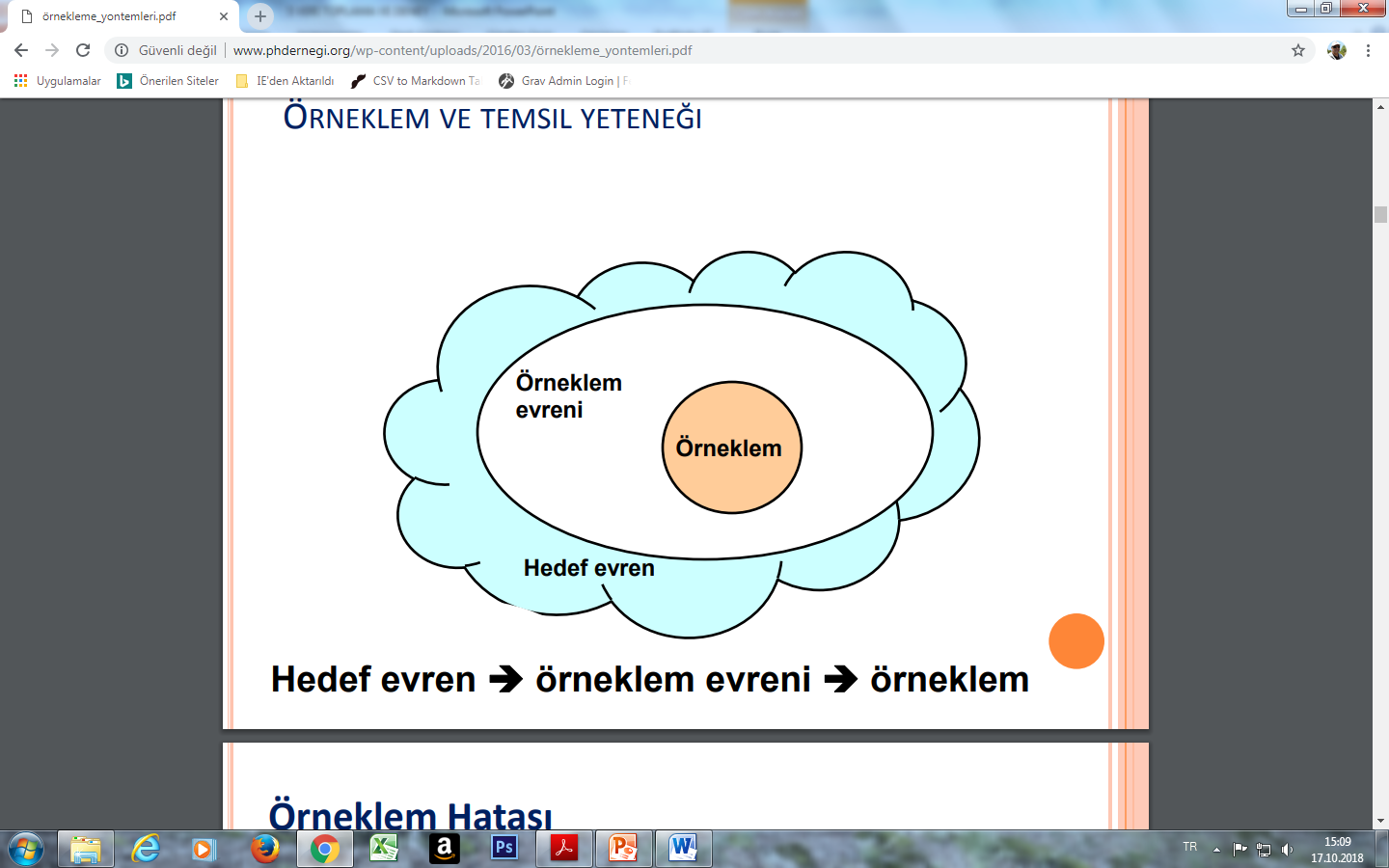 37
Örneklem Hatası
Hiçbir örnek evreni tam olarak temsil etmez,
 
Olasılıklı örneklemlerde hatanın büyüklüğü ölçülebilir, 

Örneklem alınan ve alınmayan birimlerin ortaya çıkardıkları şansa bağlı toplam hata miktarıdır, 

Bu miktarı gösteren ölçüt  ‘standart hata’ dır
38
Bitki Sosyolojisi Araştırmalarında Örneklemenin Amacı
1) Bir bitki birliğinin zaman içerisindeki gelişmesi, kalitatif ve kantitatif olarak floristik yapısı ve homojenliği hakkında bilgi edinmek.

2) Bitki birliklerinin, vejetasyon tiplerini belirtmek ve mukayese etmek
39
Doğru bir örneklemenin şartları :
a) Homojen olma: Bitki birliğini belirtmeye yarayan örneklemeler; yapı,
 	floristik yapı ve ekolojik özelliklere göre homojen bir alandan yapılmalıdır.
b) Temsil edilebilir olma: Örneklemeler temsil edilebilir olmalıdır; yani
	yapı bakımından vejetasyonun tam bir tanımını vermelidir.
e) Mukayese edilebilir olma: Örneklemeler birbirleri arasında mukayese edilebilir olmalıdır. Mesela, birlikleri birbiri arasında mukayese edebilmek için birliğin "en küçük alana" eşit bir yüzeyden yapılmış olması gerekir.
d) Objektif olma: Örneklemenin mümkün olduğu kadar objektif olması arzu edilen bir husustur. Fakat bunun pratikte gerçekleştirilmesi genellikle zordur, çünkü arazide bir evvelki ekolojik şartları aynen yansıtacak bir örneklemenin yapılması çok güçtür.
40
Örnekleme Sistemleri
A- Parselli Örnekleme

B- Parselsiz Örnekleme
41